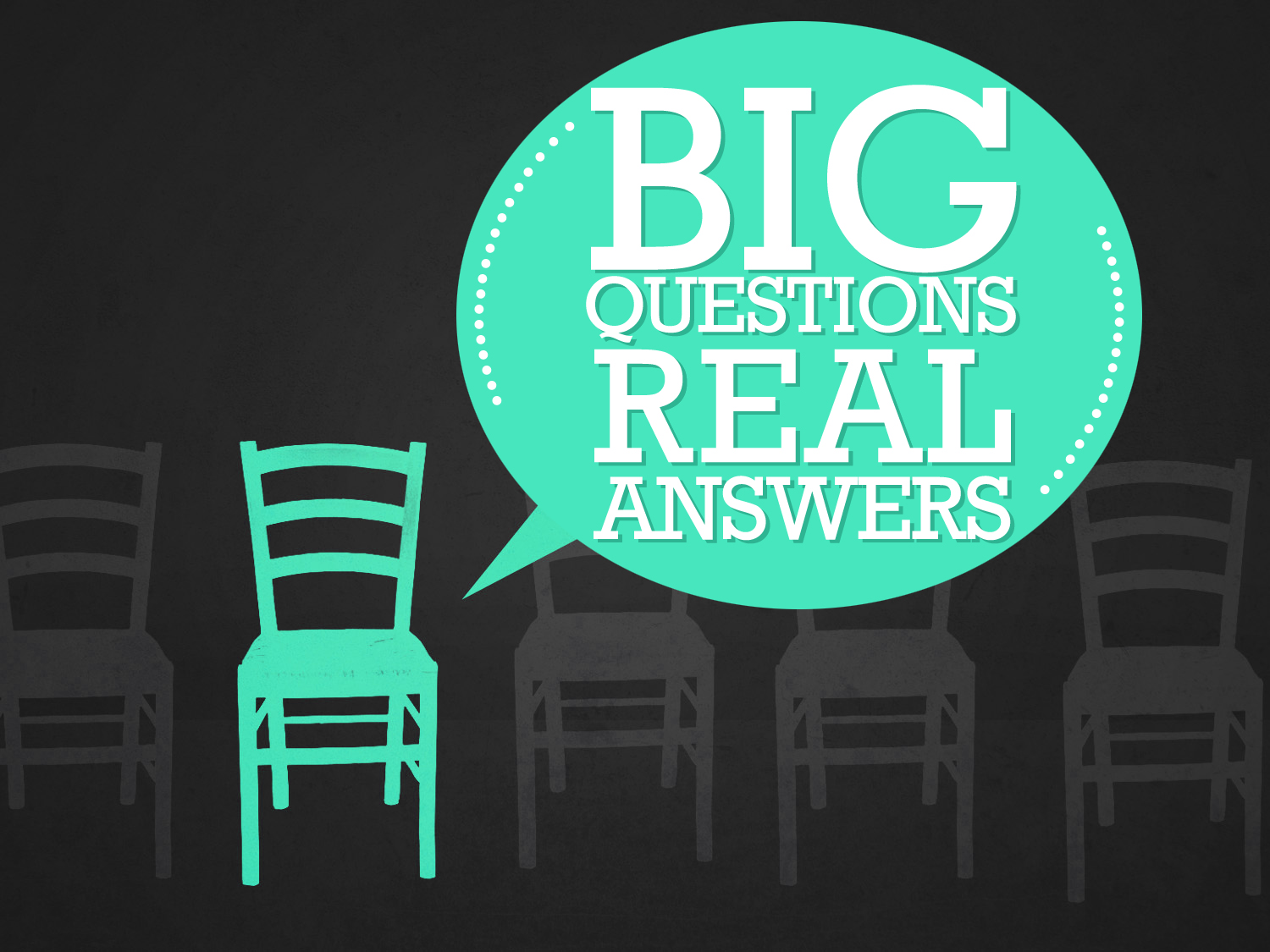 Big Questions. Real Answers.
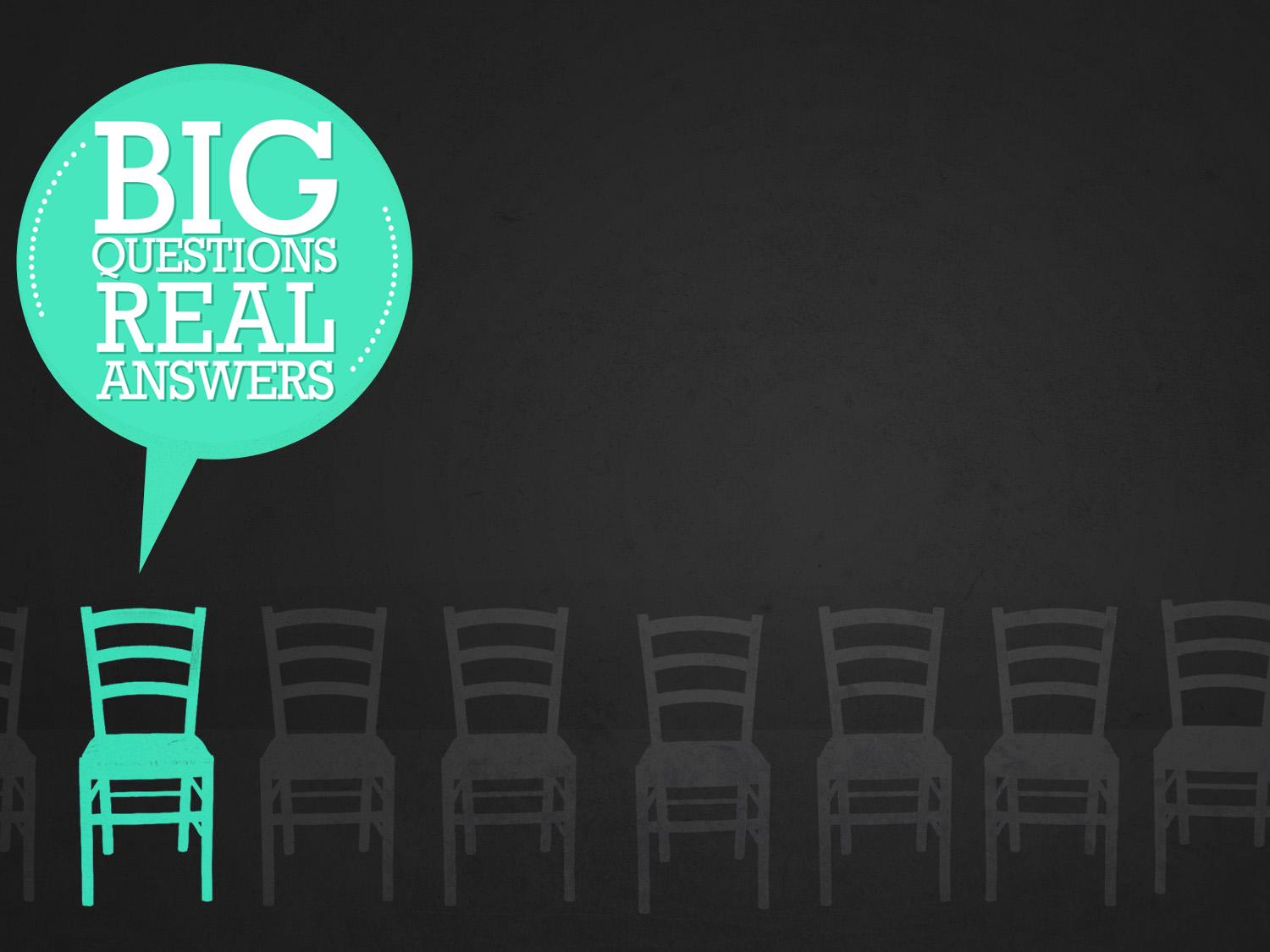 Challenge
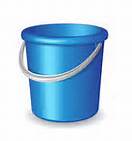 “The church, which is His body” (Eph. 1:22-23)
“There is one body” (Eph. 4:4)
“Christ is the head of the church, His body, and is Himself its Savior” (Eph. 5:23)
Perversion:

Instruments

Singing Groups

Monthly Observance of Lord’s Supper

Tithing

Church-provided entertainment and recreation

Supporting human institutions

Pastor over a church; Bishop over churches

Preacher as the pastor

Faith alone
WORK
Benevolence
Edification
Evangelism
WORSHIP
Sing   
Pray   
Preach 
Lord’s Supper   
Give
PLAN OF SALVATION
Hear
Believe
Repent
Confess 
Be Baptized
ORGANIZATION
Elders
Deacons
Preachers
Saints
30-33 AD — Church of Jesus Christ 
 313 AD — Edict of Milan (Constantine promotes tolerance of Christians)
  325 AD — First Council of Nicea (convened to settle doctrinal disputes)
  606-607 AD — Roman Catholic Church
  1517 AD — Luther posts “Ninety-Five Theses”
 1520-1530 AD — Lutheran Church
  1536 AD — Presbyterian Church
  1607-1611 AD — Baptist Church
  1729-1739 AD — Methodist Church
  1830 AD — Mormon Church
  1844 AD — Seventh-day Adventist Church
 1906 — Christian Church (the split was 50 years in the making, based largely one two issues: Missionary Societies and Mechanical Instruments)
 1908 — Nazarene Church
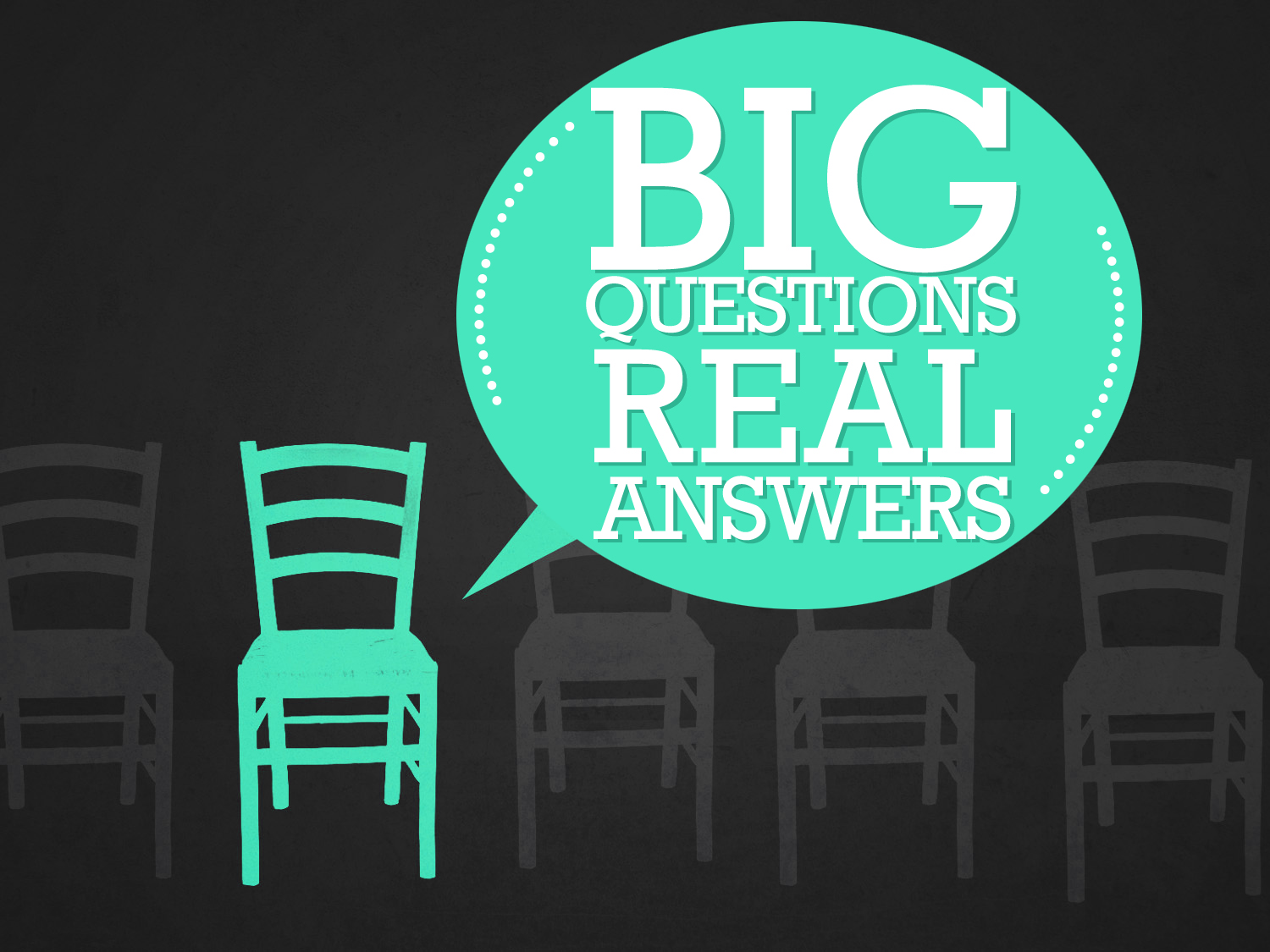 Big Questions. Real Answers.